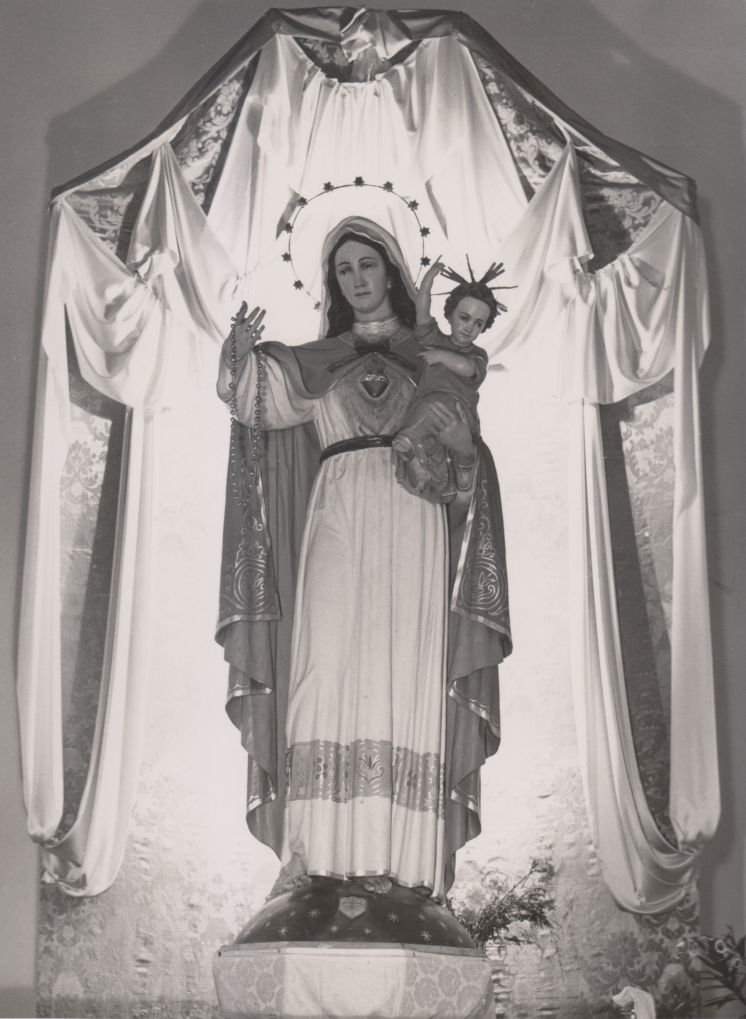 Mestre, chiesa di San Lorenzo
Partenza della processione
Piazza Ferretto
Via Piave, S. Maria di Lordes
S. Maria di Lourdes, Via Piave
Chiesa SS. Gervasio e Protasio, Carpenedo
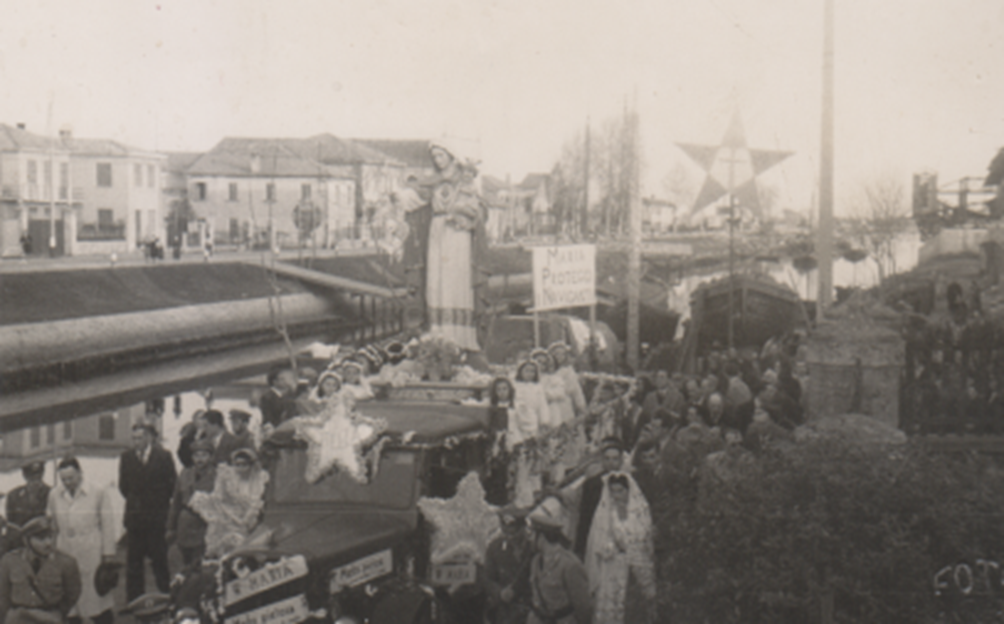 In Via Pepe, lungo l’Osellino, a Mestre
Mestre, alla Carbonifera